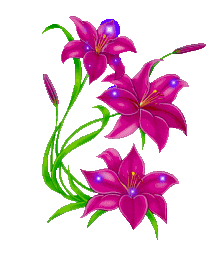 МБОУ «СТАРОИЛЬДЕРЯКОВСКАЯ СОШ» АКСУБАЕВСКОГО МУНИЦИПАЛЬНОГО РАЙОНА РЕСПУБЛИКИ  ТАТРСТАН
РАЗРАБОТАЛА 
 КЛАССНЫЙ РУКОВОДИТЕЛ Ь 6 КЛАССА
ПАРФЕНОВА СВЕТЛАНА НИКОЛАЕВНА



                                                                                 СТ. ИЛЬДЕРЯКОВО – 2014
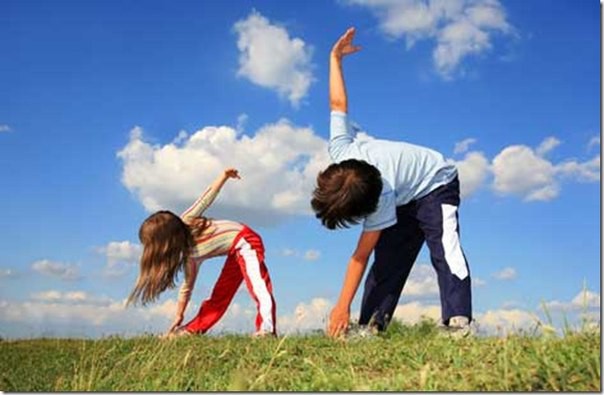 ЗДОРОВЬЕ  И 
ДОЛГОЛЕТИЕ
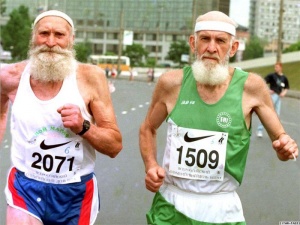 Джоанна каас, 86 лет
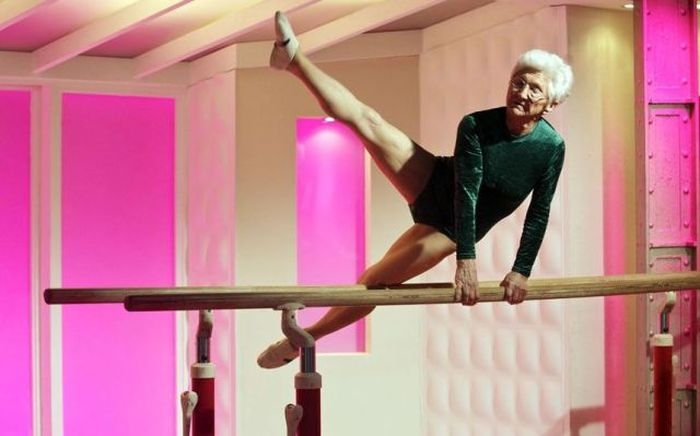 Малолетние наркоманы.Кто больше нравится?
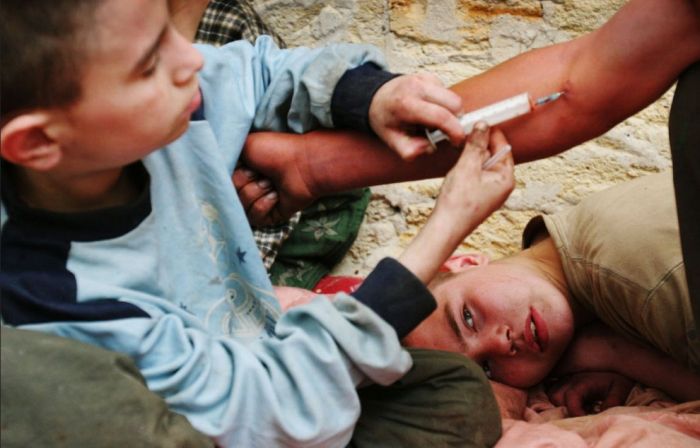 Здоровый человек живет полноценной жизнью и приносит большую пользу обществу. Здоровый образ жизни – система поведения человека, включая физическую культуру, творчество, высоконравственное отношение ко всему окружающему
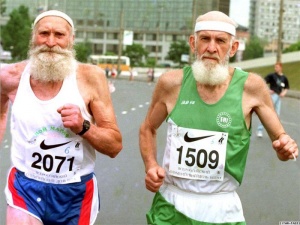 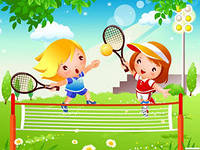 Здоровье – дороже золота
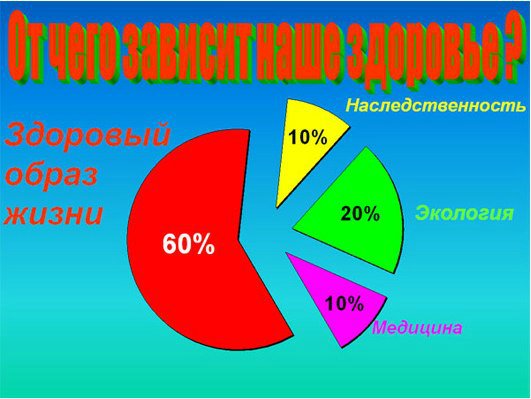 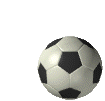 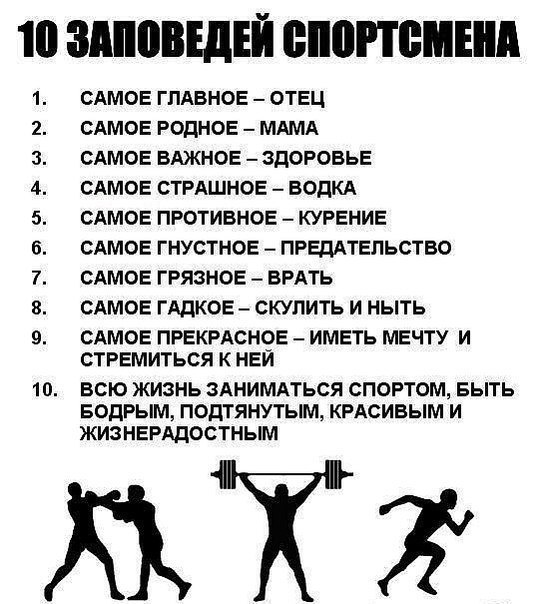 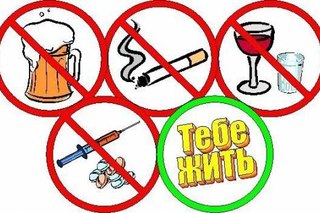 У здоровья есть враги,с ними дружбу не води. Среди них тихоня лень, с ней борись ты каждый день!
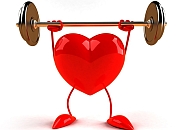 Кушай овощи и фрукты, рыбу, молокопродукты. Вот полезная еда, витаминами полна!
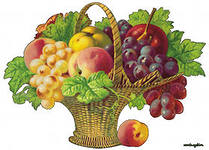 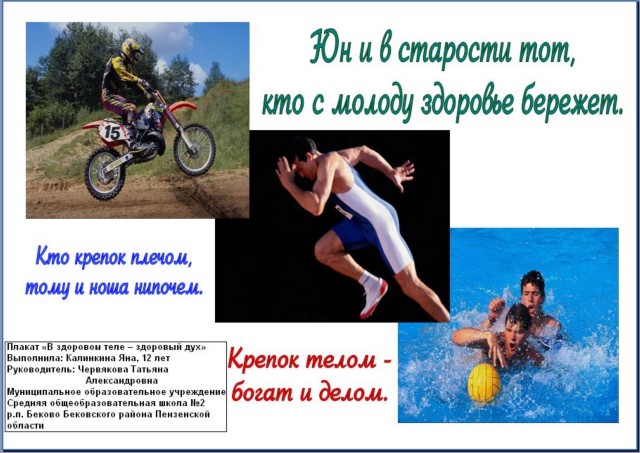 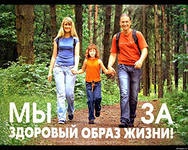 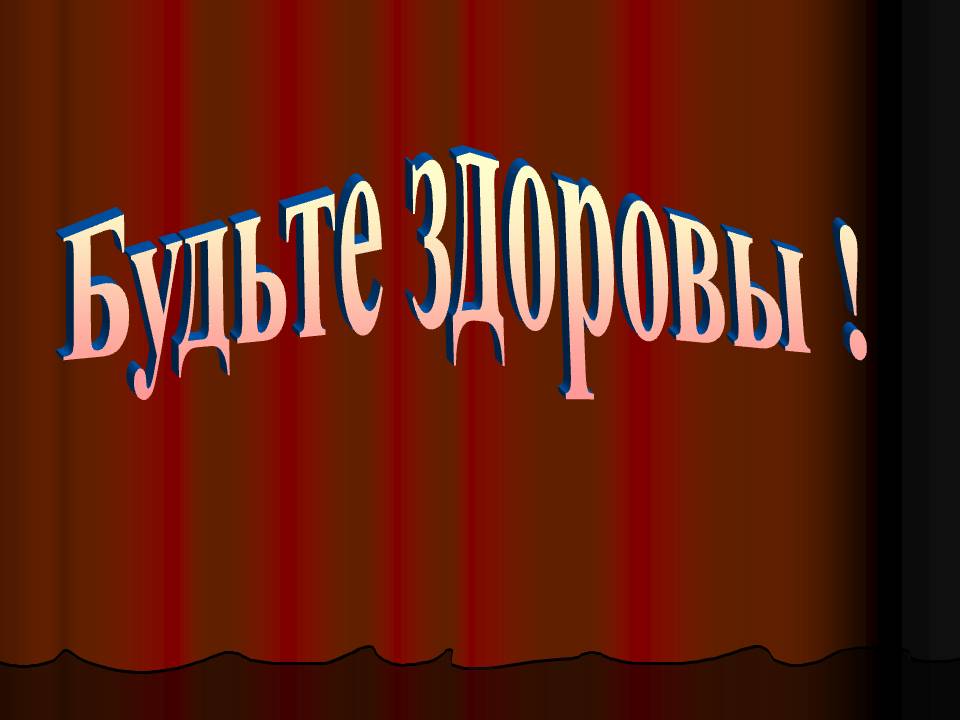 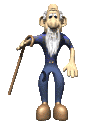